Stikstofbalans per ha van uien;zonder en met fertigatie
Webinar:  Fertigatie; op weg naar multifunctionele doorbraaktechnologie met circulaire meststoffen
Op weg naar emissiearme landbouw
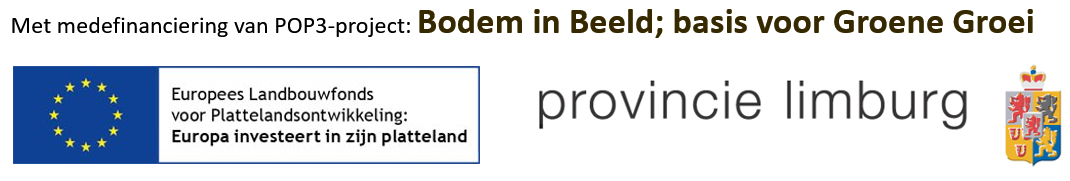 Stikstofbalans uien per ha zonder fertigatie
AANVOER
AFVOER
AANVOER – AFVOER = Stikstofoverschot= 56,5 kg
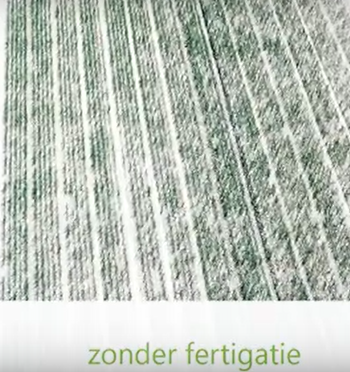 Bemesting/ha: 170 kg N
PM : N uit stikstofdeken en groenbemesting
Opbrengst/ha: 51,6 ton = 113,5 kg N
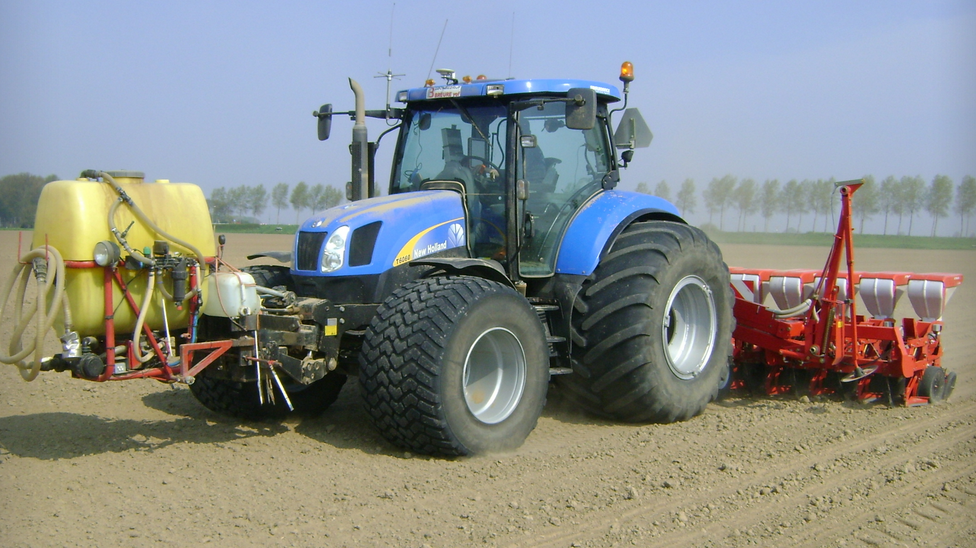 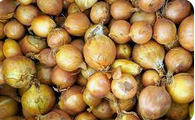 Stikstofbalans uien per ha met fertigatie
AANVOER
AFVOER
AANVOER – AFVOER = Stikstofoverschot= 11,1 kg  ( ipv 56,5 kg )
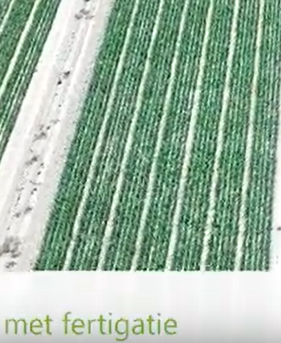 Bemesting/ha: 153 kg N
  PM : N uit stikstofdeken en groenbemesting
Opbrengst/ha: 64,5 ton = 141,9 kg N
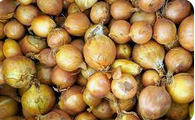 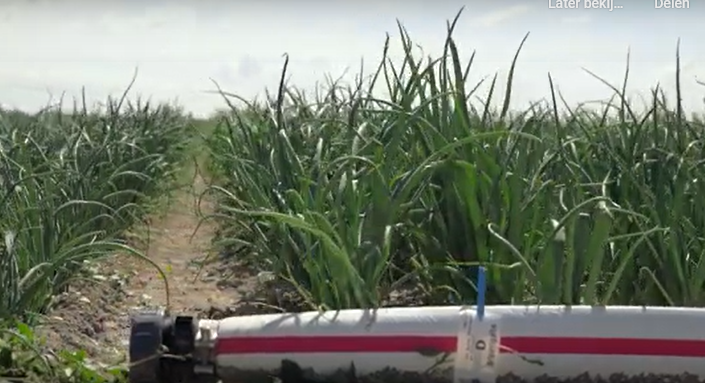 MULTIFUNCTIONELE DOORBRAAKTECHNOLOGIE
VERDIENMODEL  KWALITEIT EN KWANTITEIT NEEMEN TOE, KOSTEN NEMEN AF

EMISSIES NAAR NUL   NITRAATUIT- EN AFSPOELING   EN  N –EMISSIE NAAR LUCHT


CO2 -VOETAFDRUK  PER KG PRODUCT OMLAAG


FACILITEERT GEBRUIK CIRCULAIRE MESTSTOFFEN OA UIT NIEUWE STALSYTEMEN


MINDEDR ENERGIE EN MINDER WATER NODIG DAN BIJ BEREGENINGHOUDT LANDBOUW IN DE BENEN BIJ DROGER KLIMAAT
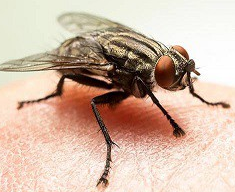 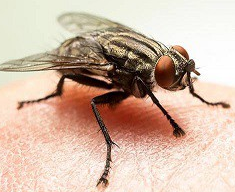 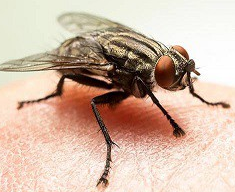 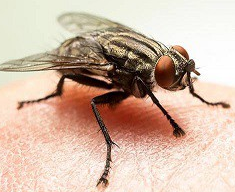 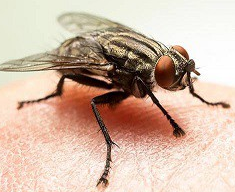 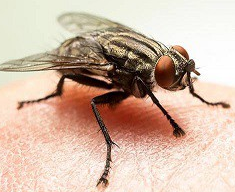